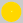 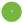 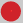 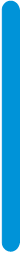 Your Page Name – Jurassic
File     Edit    View    History    Bookmark    Window    Help
http://www.yourdomainname.co.uk/
Search
Insert your bookmarks here     News          Web
Jurassic Browser TemplateYour Name
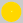 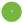 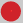 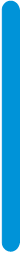 Your Page Name – Jurassic
File     Edit    View    History    Bookmark    Window    Help
http://www.yourdomainname.co.uk/
Search
Insert your bookmarks here     News          Web
Example of a Slide(Full Screen)
Bullet point
Bullet point
Sub Bullet
Your Image Here
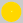 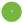 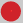 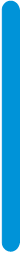 Your Page Name – Jurassic
File     Edit    View    History    Bookmark    Window    Help
http://www.yourdomainname.co.uk/
Search
Insert your bookmarks here     News          Web
Example of a Slide(Partially Minimalized)
Bullet point
Bullet point
Sub Bullet
Your Image Here
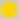 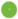 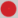 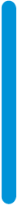 Example of a Slide (Minimalized)
Your Page Name – Internet Web Browser
Bullet point
Bullet point
Sub Bullet
File     Edit    View    History    Bookmark    Window    Help
http://www.yourdomainname.co.uk/
Your Image Here
Use of templates
You are free to use these templates for your personal and business presentations.
We have put a lot of work into developing all these templates and retain the copyright in them.  You can use them freely providing that you do not redistribute or sell them.
Do
Use these templates for your presentations
Display your presentation on a web site provided that it is not for the purpose of downloading the template.
If you like these templates, we would always appreciate a link back to our website.  Many thanks.
Don’t
Resell or distribute these templates
Put these templates on a website for download.  This includes uploading them onto file sharing networks like Slideshare, Myspace, Facebook, bit torrent etc
Pass off any of our created content as your own work
You can find many more free PowerPoint templates on the Presentation Magazine website www.presentationmagazine.com